Департамент Образования города МосквыСеверо-Восточное окружное управление образования Окружной учебно-методический центр  Государственное образовательное учреждение Детский сад комбинированного вида №711  Использование технологии обучения составлению загадок детей с общим недоразвитием речи Опыт работы учителя-логопеда ГОУ детского сада №711Денисовой Тамары АлександровныМОСКВА, 2010
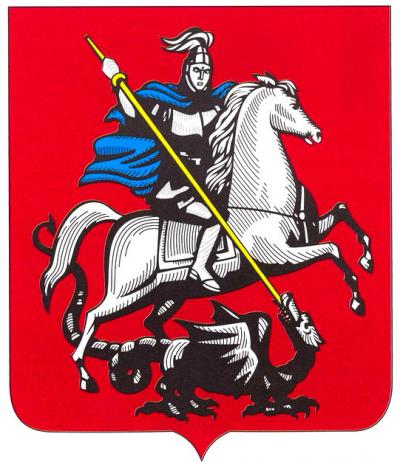 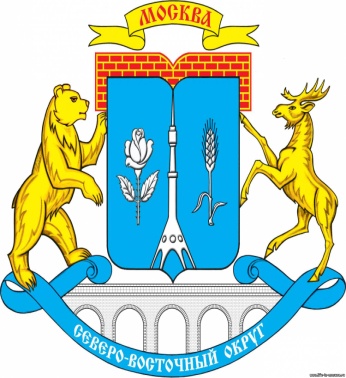 Связная речь представляет собой наиболее сложную форму речевой деятельности и включает в себя:
- диалогическую речь;
- монологическую речь (повествование, описание, рассуждение).
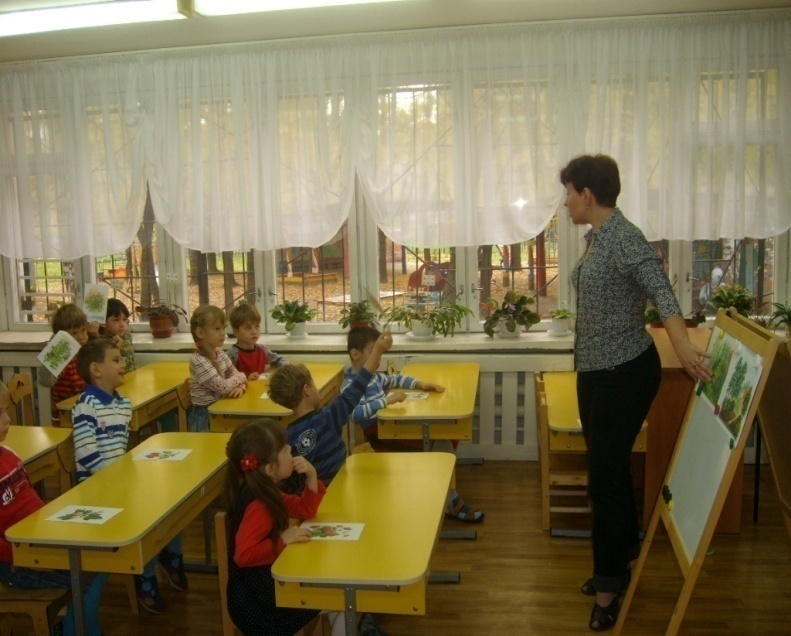 У детей, имеющих ОНР, отмечаются значительные трудности при описании игрушки или другого знакомого предмета по плану, данному логопедом. 
Для высказываний детей характерны:
- перечисление признаков предмета в любой последовательности;
- нарушение связности;
- незавершенность микротем;
- возвращение к ранее сказанному.
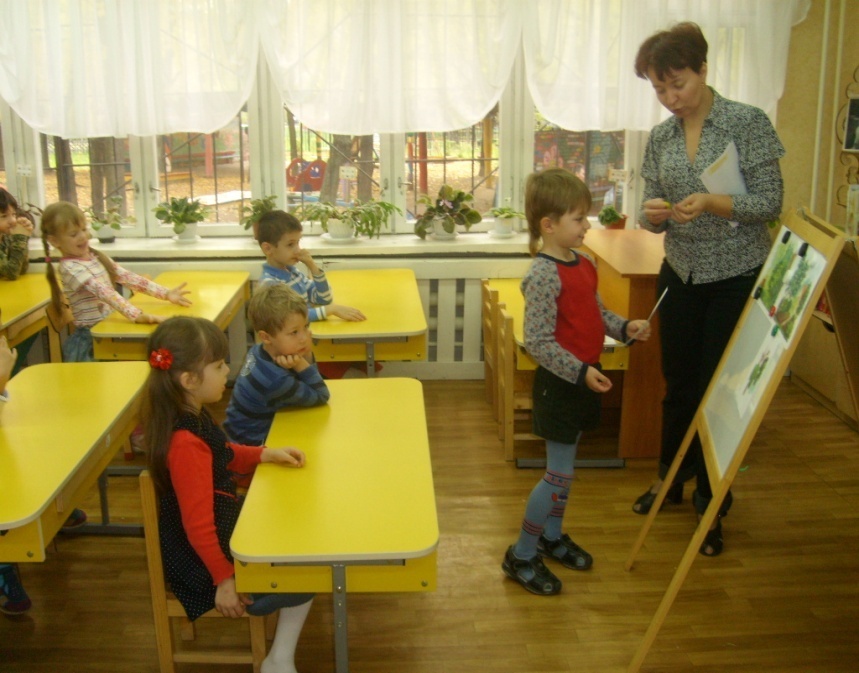 Задачи
Создание перспективных планов по развитию речи детей с ОНР с использованием технологии обучения составлению загадок детей с ОНР. 

Формирование умений выделять существенные признаки и основные части (детали) предметов.

Формирование обобщенных представлений о построении рассказа-описания предмета.

Практическое усвоение навыков описания предметов путем тренировочных упражнений.
1 этап
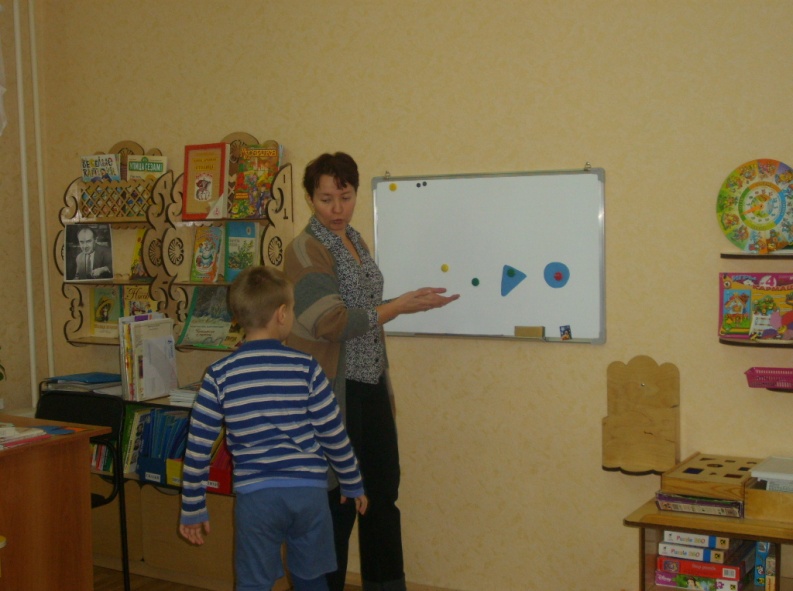 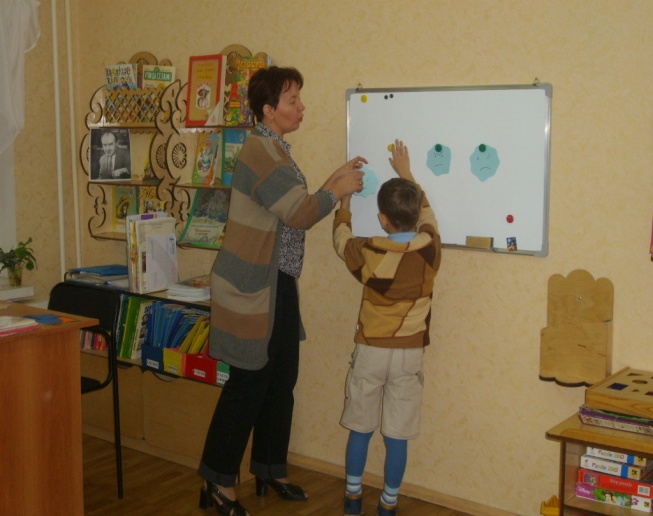 2 этап
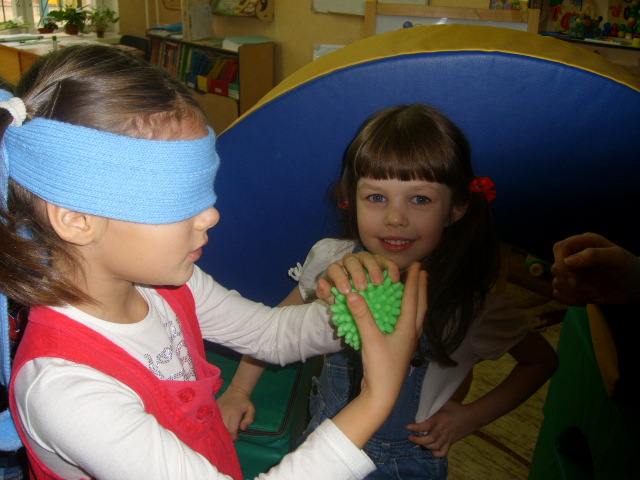 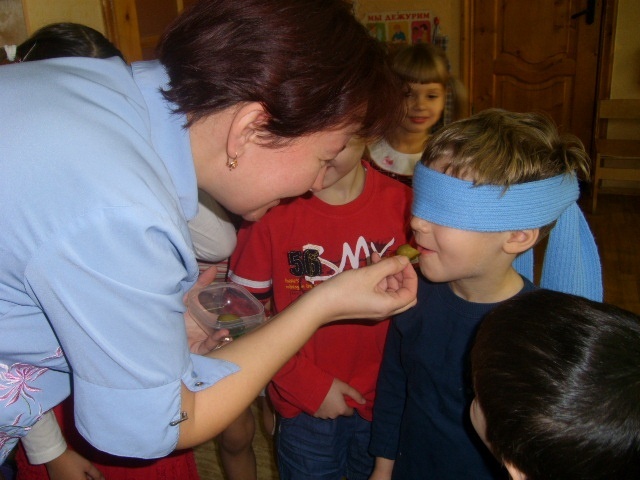 3 этап
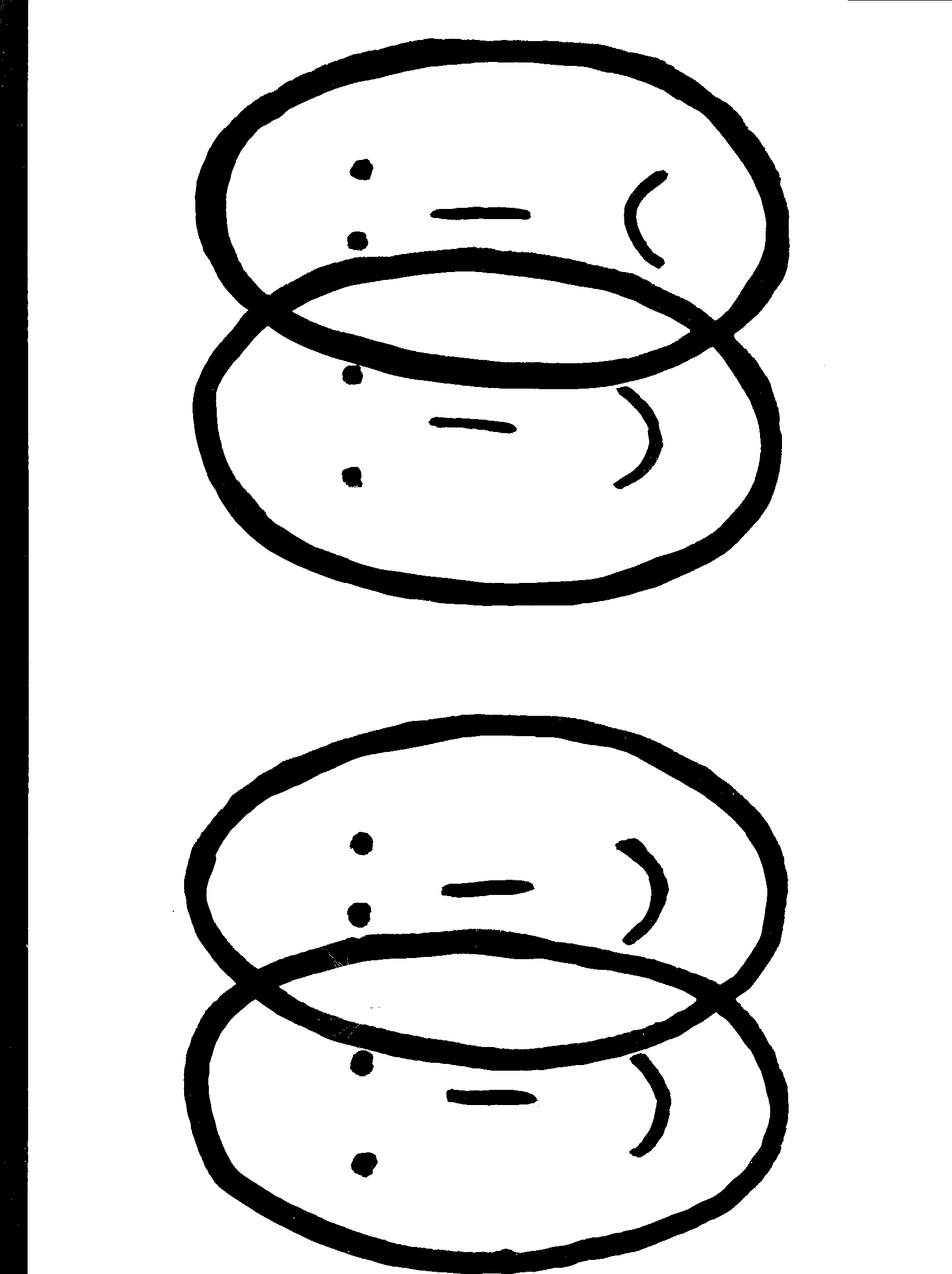 Правило №1: На что похоже и чем отличается?




Правило №2: Какой? Что бывает таким же?
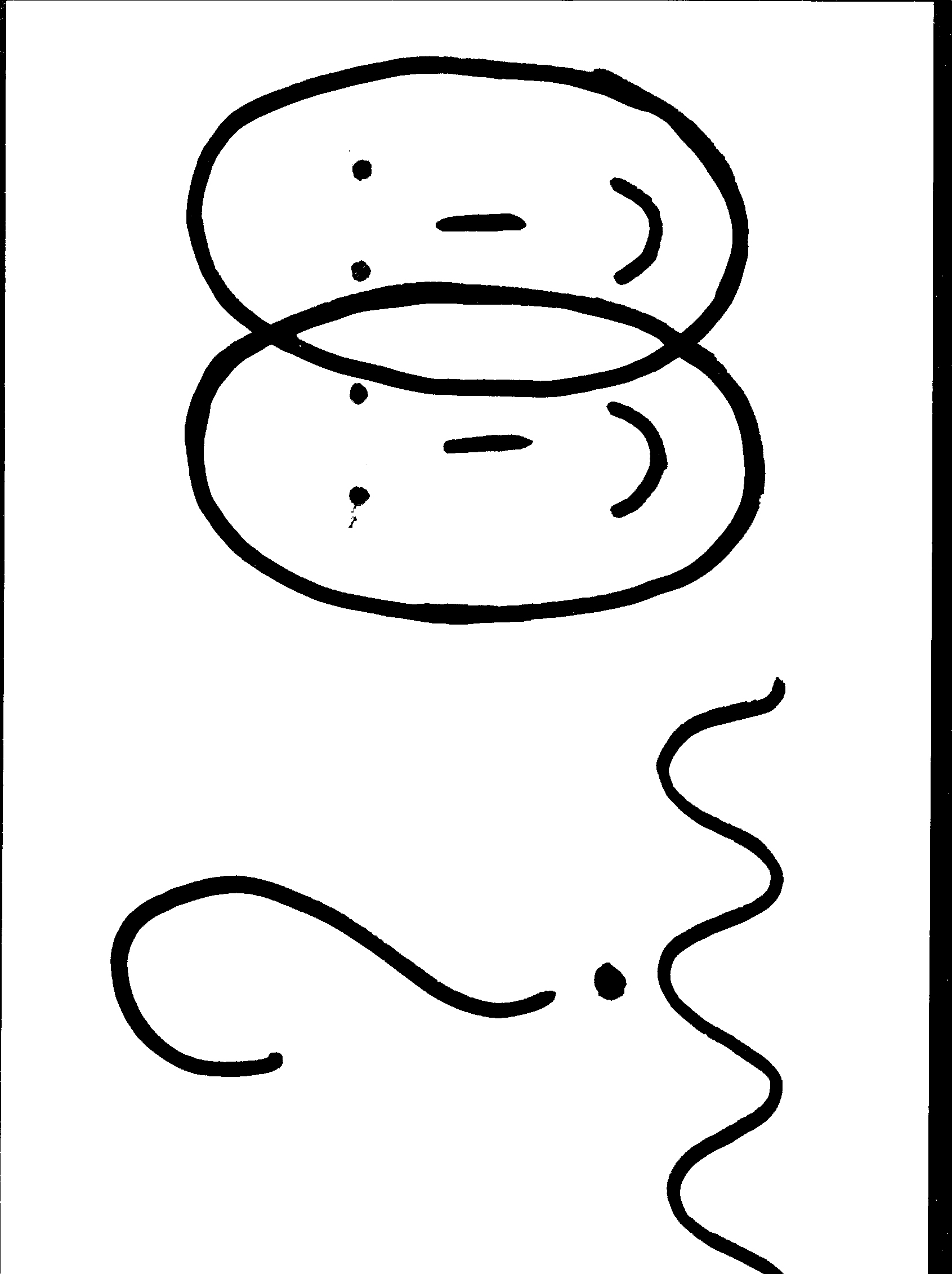 Правило №3: Что делает? Кто (что) делает также?
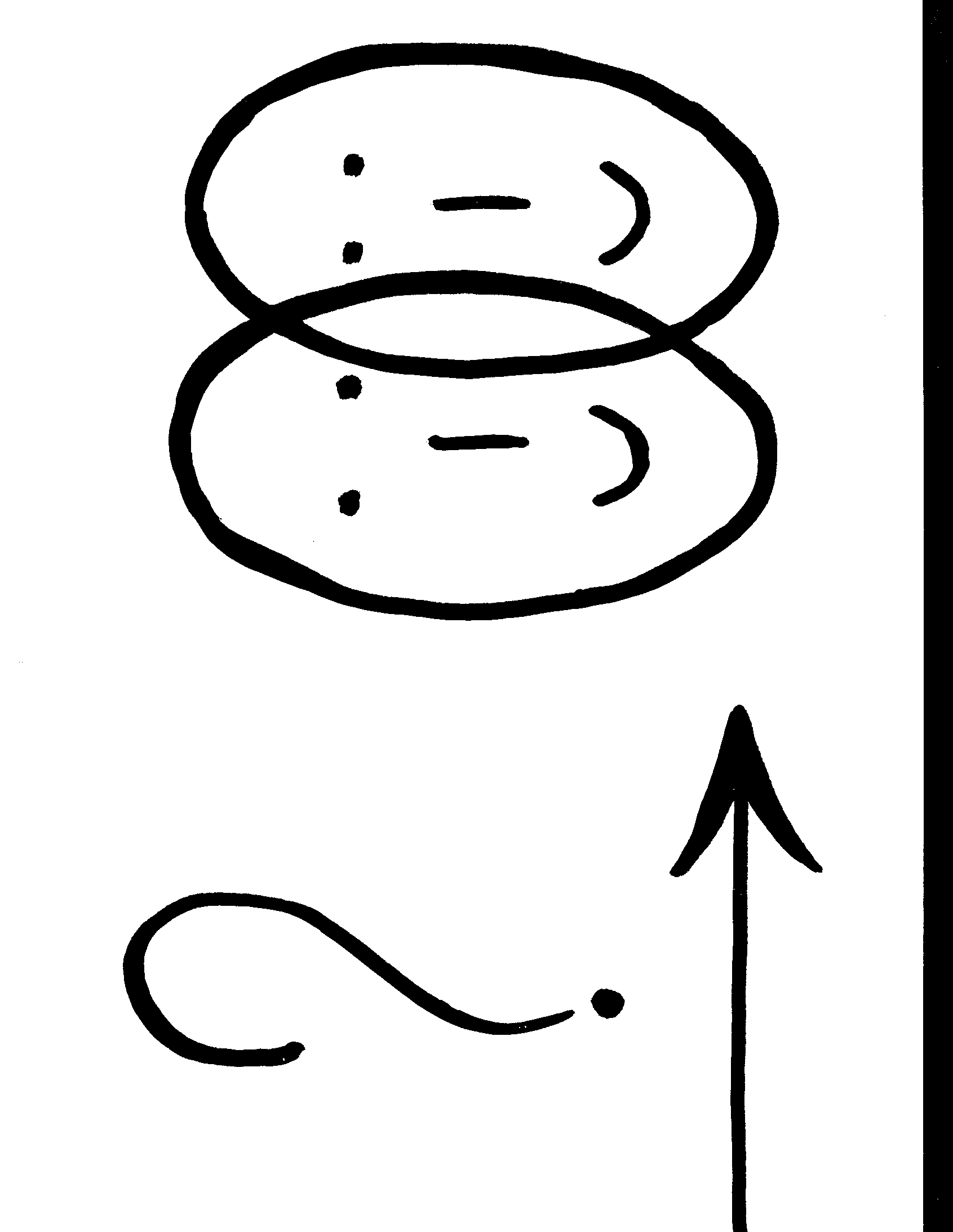 4 этап
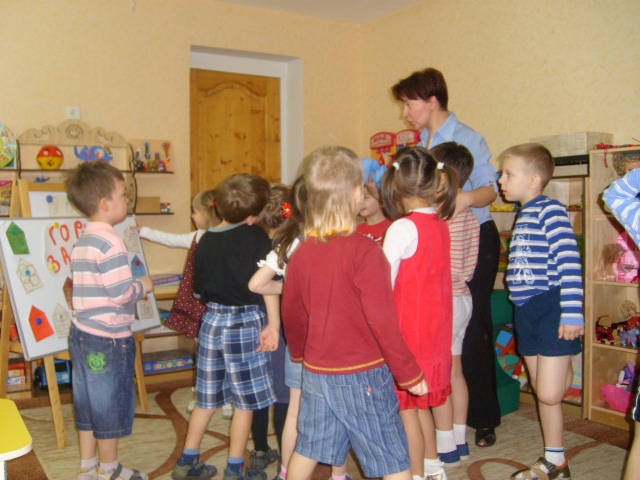 5 этап
Правило №4: У кого есть? (И у одного предмета есть, и у другого предмета есть).
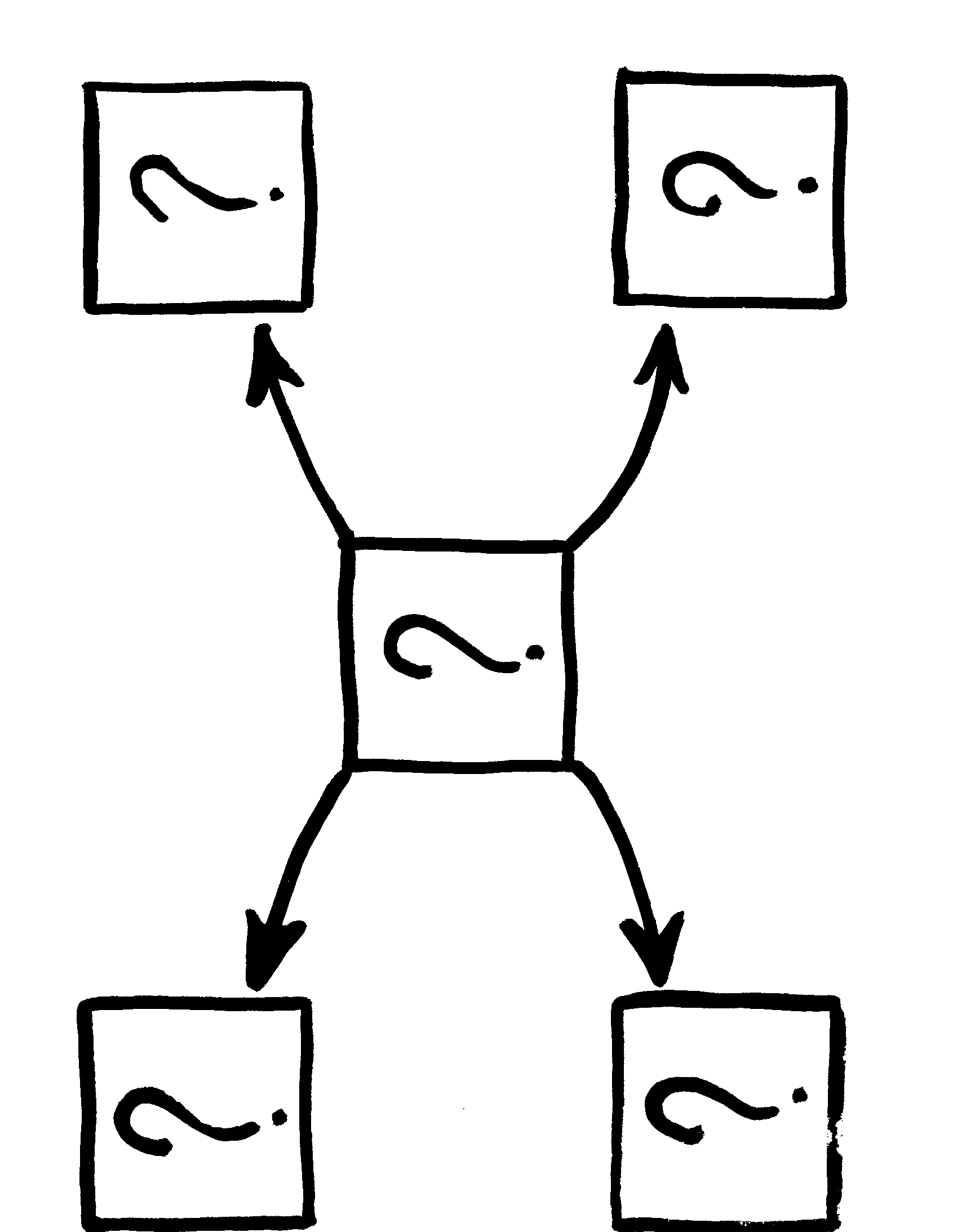 6 этап
7 этап
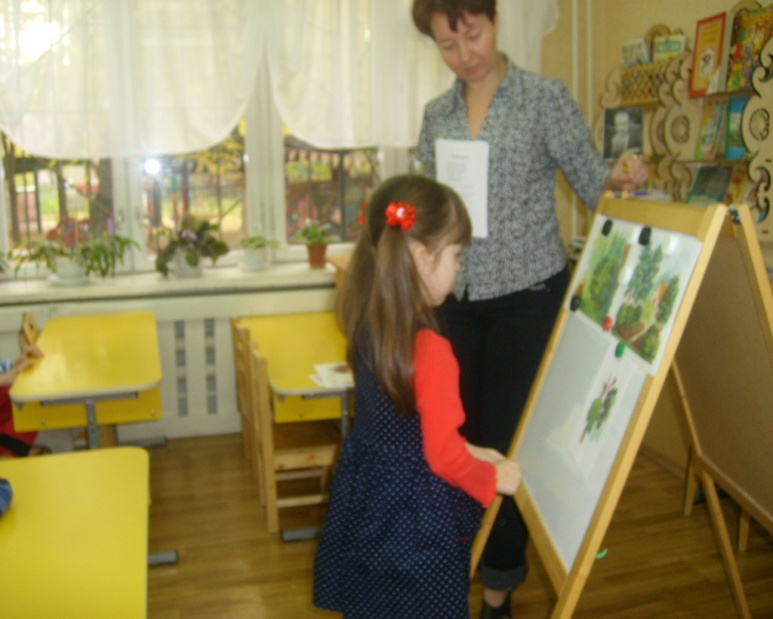 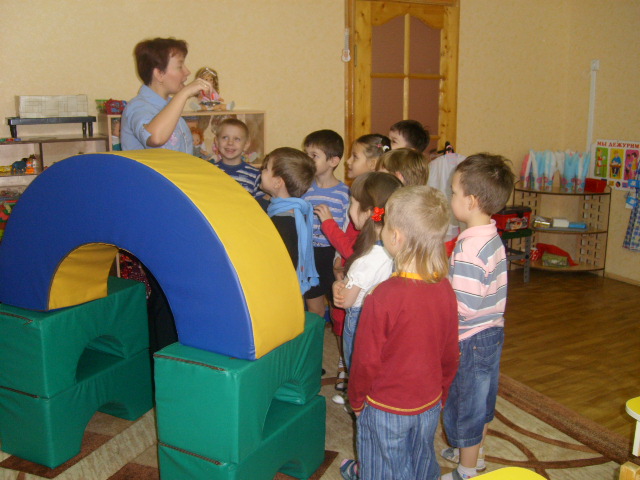 Алгоритм работы (по А.А.Нестеренко)
Способы описания
Проведенная работа показала, на начальном этапе при описании и сравнении предметов и объектов дети испытывают значительные затруднения, связанные:
	- с самостоятельным определением при рассмотрении предмета, его главных признаков и свойств;
	- с установлением последовательности в изложении выявленных признаков;
	- удержанием в памяти ребенка этой последовательности.
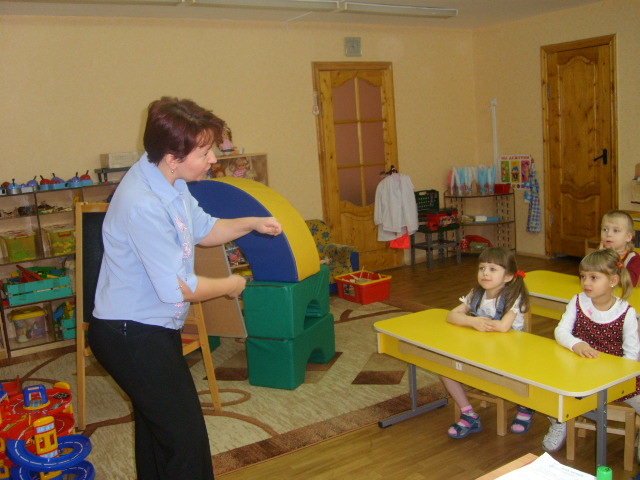 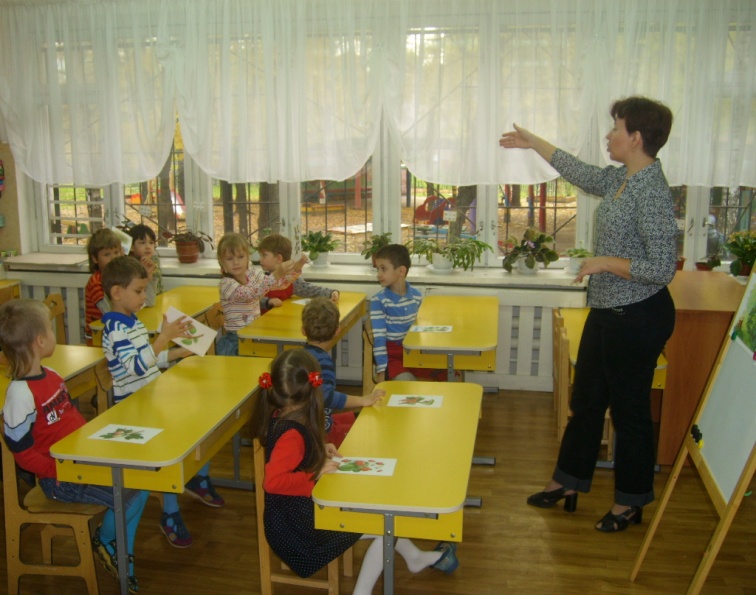 Динамика развития речи при использовании технологии
Словарный запас
Динамика развития речи при использовании технологии
Грамматический строй речи
Динамика развития речи при использовании технологии
Связная речь
Спасибо за внимание!